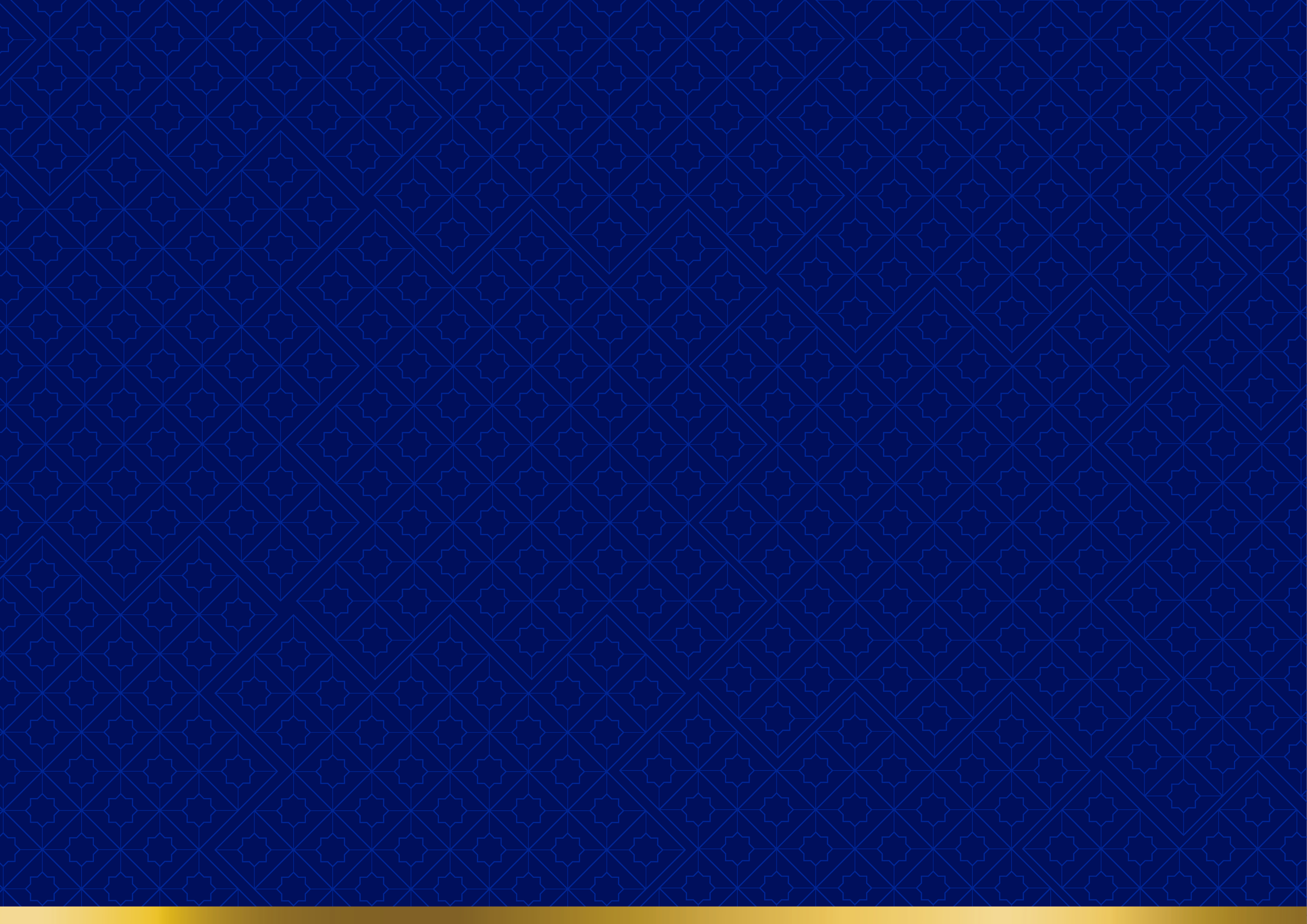 T.C.
BOLU VALİLİĞİ
BOLU GENÇLİK VE SPOR İL MÜDÜRLÜĞÜ
Sicil Lisans ve Spor Kulüpleri Birimi
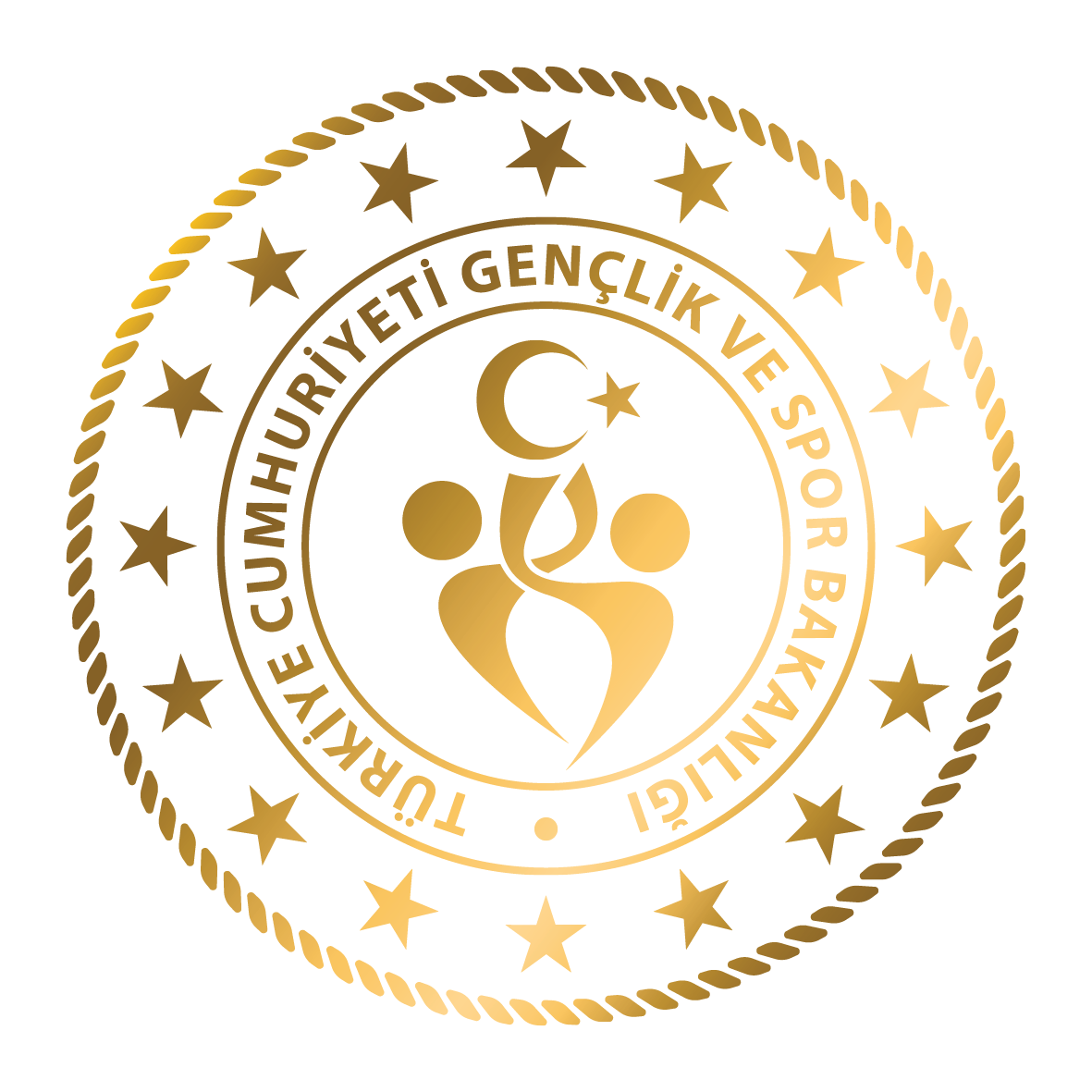 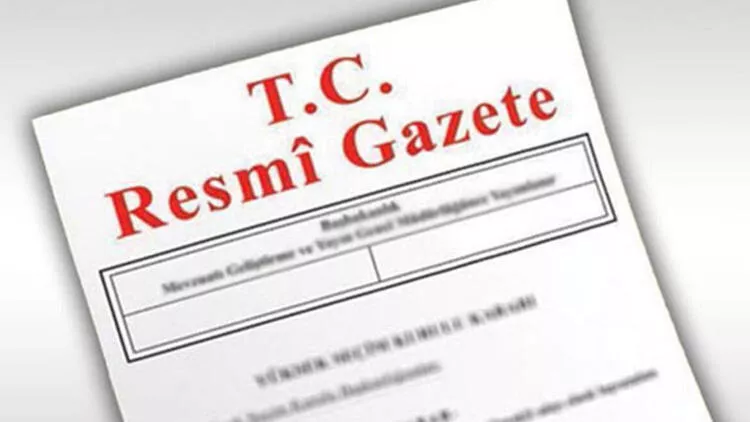 SPOR KULÜPLERİ VE SPOR FEDERASYONLARI KANUNU
7405 sayılı Spor Kulüpleri ve Spor Federasyonları Kanunu 26.04.2022 tarihli ve 31821 sayılı Resmi Gazetede yayımlanarak yürürlüğe girmiştir.
Bolu Gençlik ve Spor İl Müdürlüğü
2
Kanuna istinaden alt mevzuat çalışmaları devam etmekte olup
«Spor kulüpleri ve spor anonim şirketleri tescil yönetmeliği» 8 temmuz 2022 tarihli ve 31890 sayılı Resmi Gazetede yayımlanarak yürürlüğe girmiştir.
Bolu Gençlik ve Spor İl Müdürlüğü
3
Tüzük ve İsim Değişikliği İçin Yapılacak İşlemler
Dernek Statüsünden Kulüp Statüsüne Geçişte Süreler
Bu Kanunun yürürlüğe girmesinden itibaren bir (1) yıl içinde Kanunda öngörülen şartları yerine getirerek tescillerini yaptırır.
1 Yıl 26/04/2023 tarihinde doluyor.
 Bu süre içinde uygunluğunu sağlayamayanlara altı aya kadar ek süre verilebilir. 
6 aylık ek süre verildiğin de son tarih 26 Ekim 2023 oluyor.
Buna rağmen uygunluğunu sağlayamayanların Bakanlık nezdindeki tescilleri iptal edilir.
Bolu Gençlik ve Spor İl Müdürlüğü
5
Kulüp İsminin Belirlenmesi
Spor kulüpleri; kanunun emredici hükümlerine, ahlaka, kamu düzenine ve kişilik haklarına aykırı olmamak ve amaçlarına uygun olmak kaydıyla istedikleri isimleri alabilir.
Kamu kurumlarının bünyesinde yer alan spor kulüpleri bulundukları yer ile kurumun ismini alabilirler.
Spor kulüplerinin isimleri, diğer spor kulüpleri ile aynı veya ayırt edilemeyecek kadar benzer şekilde belirlenemez.
Bir yıllık süre geçmeden yeniden isim ve unvan değişikliği yapamazlar.
Seçilecek İsimde Dernek ve Gençlik İbaresi Bulunmayacak ve Spor Kulübünün İsmi ‘‘Spor Kulübü’’ İle Bitecek.
Kulüp isimlerinde; Türk, Türkiye, Milli, Cumhuriyet, Atatürk, Mustafa kemal, Şehit, Gazi gibi kelimeler ile bunların baş ve sonlarına getirilen ekler ile oluşturulan kelimeler İçişleri Bakanlığın izni ile kullanılabilir.
Logoda Türk Bayrağı (ay yıldız) kullanımı yasaktır.
Bolu Gençlik ve Spor İl Müdürlüğü
6
Spor kulüplerinin veya spor anonim şirketlerinin isim değişikliği işlemlerinde faal olunan spor dallarında ilgili federasyonlardan görüş alınır. 	

	Kapanan bir spor kulübünün isminin başka bir spor kulübü tarafından kullanılabilmesi için Spor Kulüpleri Dairesi Başkanlığına görüş sorulması gerekmektedir.

	Sponsorluk kapsamında lig veya müsabakalara katılım  ismi alınması durumunda «isim değişikliği» yapılması gerekmemektedir.
Bolu Gençlik ve Spor İl Müdürlüğü
7
SİYASİ FAALİYET YASAĞI
Spor kulüpleri, spor anonim şirketleri ve üst kuruluşlar; toplantılarında ve tesislerinde siyasi faaliyette bulunamazlar, siyasi partilerden maddi veya ayni yardım alamazlar ve siyasi partilere maddi yardımda bulunamazlar.
8
İsim ve Tüzük Değişikliği İçin İstenen Belgeler
Dilekçe
Spor Kulübü Tüzüğü
Karar Defteri Fotokopisi
Hazirun Listesi
Genel Kurul Divan Tutanağı
Genel Kurul Sonuç Bildirim Formu (Ek-2)
Adli Sicil Kaydı
Sportif Ceza Bilgi Formu
Taahhütname
Logo/Amblem
Bolu Gençlik ve Spor İl Müdürlüğü
9
İstenen Belgeler için Açıklamalar
Dilekçe: Yönetim Kurulu Başkanı tarafından imzalanır.
Spor Kulübü Tüzüğü: Tüzüğün her sayfası yönetim kurulu tarafından imzalanmış olmalı, ayrıca son sayfası yönetim kurulunun isim ve imzaları olacak şekilde teslim edilmelidir.
Karar Defteri Fotokopisi :Genel Kurul toplantı kararı yazılacak. Karardaki gündem maddelerinde tüzük ve isim değişikliği belirtilecek.
Hazirun Listesi: Genel Kurul toplantısına katılan üyeler imza atacaklar.
Genel Kurul Divan Tutanağı: Tüzük ve İsim değişikliği kararı yazılmış olması gerekir.
Genel Kurul Sonuç Bildirim Formu (Ek-2): Gerekli bilgiler doldurulmalıdır.
Bolu Gençlik ve Spor İl Müdürlüğü
10
İstenen Belgeler için Açıklamalar
Adli Sicil Kaydı: Yönetim ve denetim kurulu üyelerinin e-devlet üzerinden alacakları adli sicil kaydı belgesi.
Sportif Ceza Bilgi Formu: Yönetim ve denetim kurulu üyelerinin e-devlet sisteminde yer alan Spor Bilgi Sistemi üzerinden Ceza Bilgi Formu bölümünden son 5 yıla ait sportif ceza bilgi formları.
Taahhütname: Spor Kulüpleri ve Spor Anonim Şirketleri Tescil Yönetmeliğinin spor kulüplerinin organlarında görev alamayacaklar başlıklı 13 üncü maddesi hakkında bilgi sahibi olunduğu ile ilgili. (Yönetim ve Denetim kurulu üyelerinin hepsi imzalayacak.)
Logo/Amblem: Renkli amblem dijital ortamda (JPG formatında) ve 1 adet renkli basılı teslim edilecek.
KEP Adresi: PTT’den KEP (Kayıtlı Elektronik Posta) adresi alınacak (Vergi numarası verildikten sonra)
Bolu Gençlik ve Spor İl Müdürlüğü
11
Belgelere Ulaşma
Bolu Gençlik ve Spor İl Müdürlüğü web sitesinden 

     Kurumsal


 Kulüp İşlemleri


Kısmından istenilen belgelere ulaşılabilir.
Bolu Gençlik ve Spor İl Müdürlüğü
12
1.Dilekçe Örneği
Yönetim Kurulu Başkanı tarafından imzalanır.

Gençlik ve Spor İl Müdürlüğü sayfasında örneği mevcuttur.
Bolu Gençlik ve Spor İl Müdürlüğü
13
2.Karar Defteri Fotokopisi
Yönetim Kurulu Olağan/Olağanüstü Genel Kurul Toplantısı için karar alacak.
Bu kararı Genel Kurul Toplantısından en az 15 gün önce almak olmak zorundadır.
Toplantının gündem maddelerinde de İsim ve Tüzük Değişikliği yazılması gereklidir.
Bu karar Karar Defterine yazılması gereklidir.
Bolu Gençlik ve Spor İl Müdürlüğü
14
Genel Kurul Toplantı Yeter Sayısı
Tüzük değişikliği ve fesih hallerinde üyelerin üçte ikisinin (2/3) katılmasıyla toplanır. 
1.Toplantıda üyelerin üçte ikisi (2/3) toplanamazsa Yönetim kurulunca 2.Toplantının yer, gün ve saati belirtilen tutanak tutulur. 
Not: 1. Ve 2. Toplantı arasındaki süre 7 günden az 60 günden fazla olamaz. 
1.Toplantıda çoğunluğun sağlanamaması sebebiyle toplantının ertelenmesi durumunda 2.Toplantıda çoğunluk aranmaz. Ancak bu toplantıya katılan üye sayısı, yönetim ve denetim kurulları üye tam sayısının iki katından az olamaz.
Bolu Gençlik ve Spor İl Müdürlüğü
15
Genel Kurulda Karar Alma
Tüzük değişikliği ve fesih hallerinde karar toplantıya katılan üyelerin üçte ikisinin (2/3) oyu ile alınır. 
Toplantıda görüşülen konular ve alınan kararlar bir tutanağa yazılır ve divan heyeti tarafından imzalanır. 
Toplantının sonunda tutanak ve diğer belgeler yönetim kurulu başkanına teslim edilir.
Bolu Gençlik ve Spor İl Müdürlüğü
16
3.Hazirun Listesi
Genel Kurul toplantısına katılan kişilerin bilgileri yazılıp imza attırılacak.
Bolu Gençlik ve Spor İl Müdürlüğü
17
4.Genel Kurul Divan Tutanağı
Tüzük ve İsim Değişikliği kararı yazılmış olması gerekir.
Karar oy birliği veya toplantıya katılan üyelerin üçte ikisinin (2/3) oyu ile alınır.
Bolu Gençlik ve Spor İl Müdürlüğü
18
5.Genel Kurul Sonuç Bildirim Formu (Ek-2)
Gerekli bilgiler doldurulur.
Genel kurul seçimli yapıldıysa Yönetim ve Denetim kuruluna seçilen asil ve yedek üyeler Genel Kurul Sonuç Bildirim Formuna yazılmalıdır.
Bolu Gençlik ve Spor İl Müdürlüğü
19
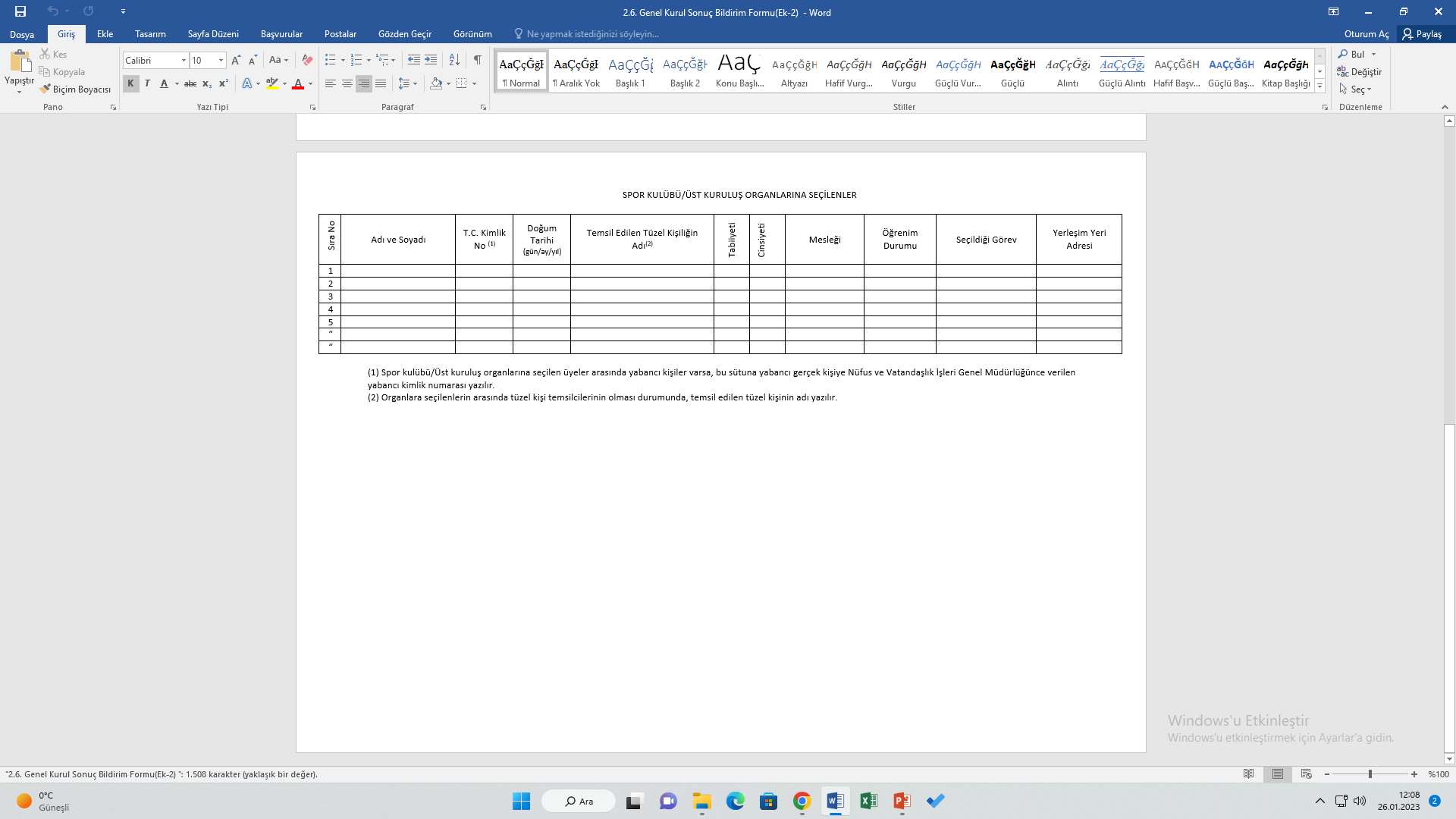 *Genel kurul seçimli yapıldıysa Yönetim ve Denetim kuruluna seçilen asil ve yedek üyeler Genel Kurul Sonuç Bildirim Formuna yazılmalıdır.
Bolu Gençlik ve Spor İl Müdürlüğü
20
6. Spor Kulübü Tüzüğü
İlgili yerler bilgisayar ortamında doldurulmalıdır.
Tüzüğün her sayfası yönetim kurulu tarafından imzalanmış olmalı
Ayrıca son sayfası yönetim kurulu üyelerinin isim ve imzaları olacak şekilde teslim edilmelidir.
Ek olarak amblem/logo renkli basılı şekilde eklenmelidir.
Amblem/Logo dijital (jpeg) bir şekilde de teslim edilmelidir.
Örnek Tüzük Gençlik ve Spor İl Müdürlüğü sayfasında mevcuttur.
Bolu Gençlik ve Spor İl Müdürlüğü
21
Yönetim ve Denetim Kurulu
Yönetim Kurulu en az 5 asil ve 5 yedek üyeden oluşur.
Denetim Kurulu en az 3 asil ve 3 yedek üyeden oluşur.
Toplamda en az 16 üyeden oluşur.
Bolu Gençlik ve Spor İl Müdürlüğü
22
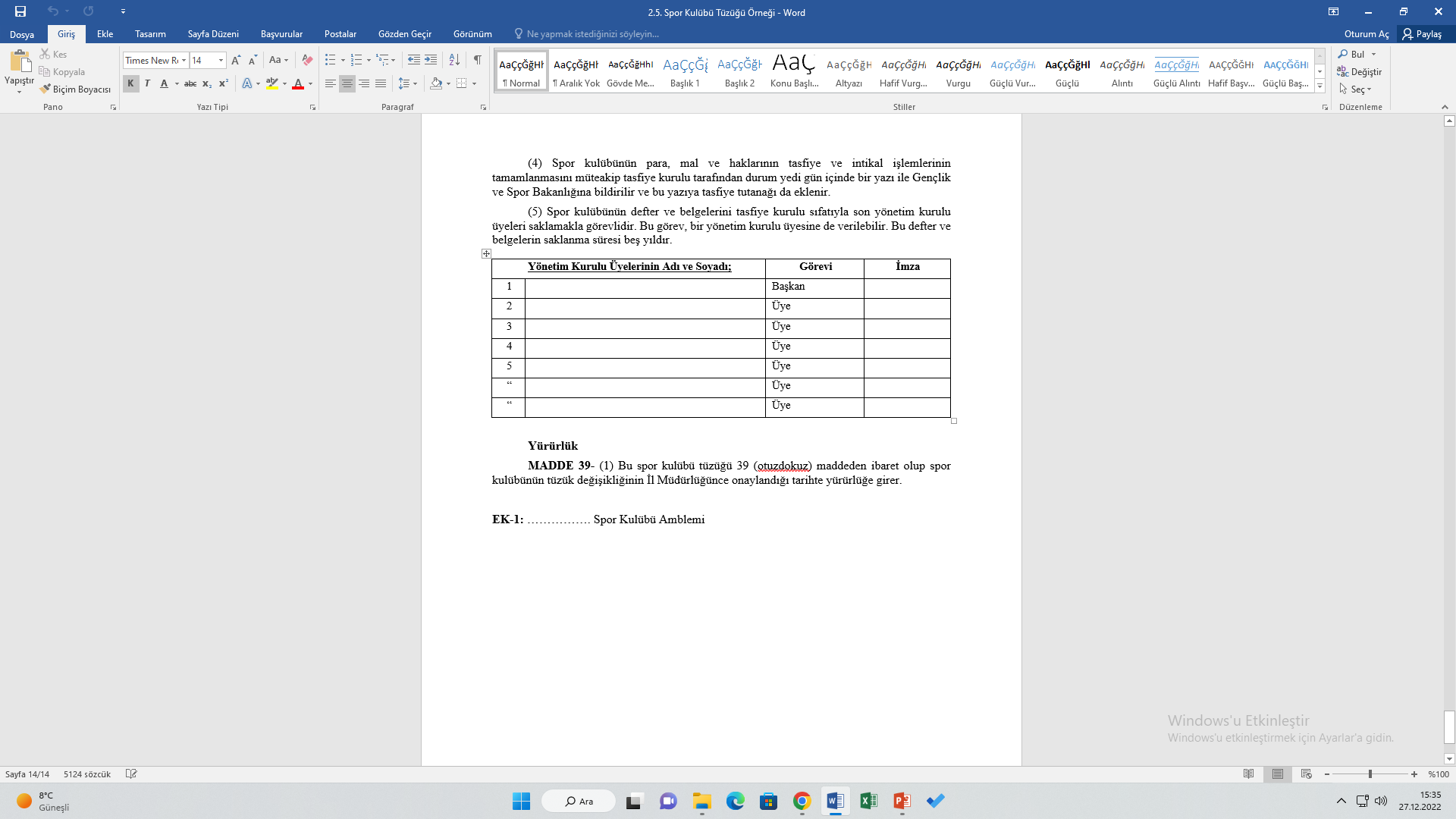 Bolu Gençlik ve Spor İl Müdürlüğü
23
7. Amblem/Logo
Kulüplerin mevcut, mahkeme kararı ile kapatılmış ve ya feshedilmiş bir siyasi partinin, bir sendikanın, üst kuruluşun adını, amblemini, rumuzunu, rozetini, benzeri işaretleri ve flamaları kullanmaları yasaktır.
Amblem/Logoda Türk Bayrağı (ay yıldız) kullanımı yasaktır.
1 adet renkli basılı olarak tüzüğe eklenecektir.
Dijital ortamda (jpeg) formatında teslim edilecektir.
Bolu Gençlik ve Spor İl Müdürlüğü
24
8. Adli Sicil Kaydı
E-Devlet sistemi üzerinden alınacaktır.
9. Sportif Ceza Bildirim Formu
E-Devlet sistemi üzerinden alınacaktır.
Son 5 yılın alınmalıdır.
Bolu Gençlik ve Spor İl Müdürlüğü
25
ADLİ SİCİL KAYDININ TESPİT EDİLMESİ
Spor kulübü veya spor anonim şirketi kurullarında görev alacak kişilerin adli sicil kayıtlarının tespit edilmesi halinde, kaydın kişinin kurullarda görev almasına engel teşkil edip etmeyeceği hakkında spor kulüpleri daire başkanlığına görüş  sorulması gerekmektedir.
Adli sicil kaydı tespit edilen ve mevzuat hükümlerine istinaden kurullarda görev alamayacağı belirtilen kişiler spor kulüplerinin veya spor anonim şirketlerinin genel kurulu dışındaki organlarında görev alamaz.
26
10.Taahhütname
Yönetim ve Denetim kurulu üyeleri tarafından imzalanacak.
Gerçek veya tüzel kişilerin aynı ligde yer alan birden fazla spor kulübünde veya spor anonim şirketinde doğrudan veya dolaylı olarak hâkimiyeti bulunamaz.
Spor kulübü yönetiminde yer alanlar aynı spor dalında ve aynı ligde faaliyet gösteren başka bir spor kulübü veya spor anonim şirketinin yönetiminde aynı anda görev alamazlar” 

Gençlik ve Spor İl Müdürlüğü sayfasında örneği mevcuttur.
Bolu Gençlik ve Spor İl Müdürlüğü
27
SPOR KULÜBÜNÜN İSİM DEĞİŞİKLİĞİ TAMAMLANDIKTA SONRA YAPMASI GEREKEN İŞLEMLER
Mühür (Yeni İsim ve sicil no ile yapılacak.)
Vergi Dairesi kayıtlarının yeni isme uygun olarak güncellenmesi
Banka Hesabı kayıtlarının yeni isme uygun olarak güncellenmesi
Bolu Gençlik ve Spor İl Müdürlüğü
28